EECE.4810/EECE.5730Operating Systems
Instructor:  
Dr. Michael Geiger
Spring 2017

Lecture 19:
OS, networks, and distributed communication
Lecture outline
Announcements/reminders
HW 4 to be posted
Today’s lecture
Review
Reliability
OS & network
4/8/17
2
Operating Systems: Lecture 17
Review: File caching
Store currently active file blocks in memory
Memory throughput higher than sequential I/O
Significantly faster response time
Commonly done through memory-mapped files
Map file into virtual address space
Point backing store at disk blocks for file
Allows file accesses to be done using simple memory operations, not through overhead of system calls
4/8/17
3
Operating Systems: Lecture 17
Review: Reliability
Reliability major factor for file systems
Losing data (due to system crash, power outage, etc.) in process’s address space is not a problem
Losing data in file system is
Transactions: mechanism for making multi-step operation atomic
Atomic HW operation: single-sector write
2 common methods
Shadowing: maintain two copies of data to update (inode, file block) with pointer to “current” version, update “shadow” version, then change pointer
Logging: write data to append-only log + commit sector, replay log later to write changes into file system
4/8/17
4
Operating Systems: Lecture 17
OS network abstractions
Multiple computers connected via network  seen as single computer
Machine-to-machine communication  process-to-process communication
Unreliable, unordered delivery of finite messages  reliable, ordered delivery of byte stream
4/8/17
5
Operating Systems: Lecture 17
Networks: hardware vs. OS
Hardware reality




Abstracted OS view
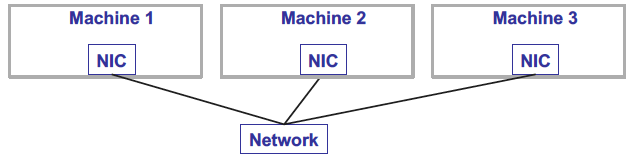 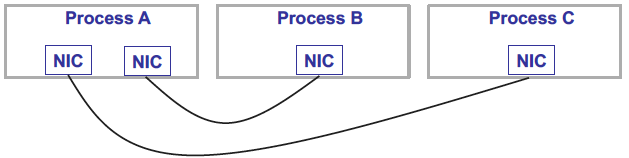 4/8/17
6
Operating Systems: Lecture 17
Sockets
Process abstraction: each process behaves as if it has its own
Multiprocessor (threads)
Memory (address space)
Network interface cards (sockets)
Socket
Virtual network interface card
Named communication endpoint
NIC has MAC address; socket has port number
Programming interface (in Unix): BSD sockets
4/8/17
7
Operating Systems: Lecture 17
Sockets (continued)
Sockets implement client-server IPC model
Characteristics:
Accommodates multiple communication protocols (TCP/IP (Internet comm.) commonly used)
Server code waits for connections; client code initiates them
Support both connection-oriented and connectionless communications
While address typically bound to socket using open(), program can specify destination address instead
4/8/17
8
Operating Systems: Lecture 17
Sockets (continued)
OS multiplexes multiple sockets to single NIC
Common transport layer (process-to-process) protocols
UDP (user datagram protocol): IP + sockets, connectionless, “unreliable” transfers
TCP (transmission control protocol): IP + sockets + reliable, ordered streams
4/8/17
9
Operating Systems: Lecture 17
Ordered messages
HW interface: messages can be reordered by IP
Sender transmits A, B
Receiver gets B, A
Application interface: messages seen in order they’re sent
How?
Need notion of network “connection” (logical, not physical)
Messages sent over one connection related
Per-connection sequence number part of each message
TCP: process uses connect method to open connection, sends messages, then closes connection
4/8/17
10
Operating Systems: Lecture 17
Reliable messages
Network hardware can drop, duplicate, or corrupt messages
Application interface: each message delivered exactly once, without corruption
How are dropped messages fixed?
Retransmitted by sender once drop detected
How does sender know message was dropped?
Lack of acknowledgement from receiver
4/8/17
11
Operating Systems: Lecture 17
Reliable messages (cont.)
How are duplicates detected/dealt with?
Detect: matching sequence numbers
Deal with: drop duplicate message
How are corrupt messages detected/dealt with?
Detect: messages include redundant info (checksum)
Deal with: drop corrupt message
Messages are transformed
Corrupted messages  dropped messages
Potential drops  potential duplicates
4/9/17
12
Operating Systems: Lecture 17
Byte streams
Hardware interface: send/receive messages
Application interface: abstraction of data stream

TCP: Sender sends messages of arbitrary size, which are combined into single stream
Implementation
Break stream into fragments
Send fragments as separate messages
Reassemble fragments at destination
4/9/17
13
Operating Systems: Lecture 17
Client-server
Common distributed application structure
Server provides centralized service
Client makes request, then waits for response
Example: web server
Server stores, returns web pages
Clients run web browsers
Example: producer-consumer
Server manages state of coke machine
Clients call client_produce() or client_consume(), which send request to server and return when done
Client requests block at server until satisfied
4/9/17
14
Operating Systems: Lecture 17
Producer-consumer as client-server
client_produce() {
	send produce request to server
	wait for response
}

server() {
	receive request
	if (produce request)
		add coke to machine
	else
		remove coke from machine
}

Problems?
What if machine is full/empty?
4/9/17
15
Operating Systems: Lecture 17
Producer-consumer as client-server
server() {
	receive request
	if (produce request)
		create thread that calls server_produce()
	else 
		create thread that calls server_consume()
}

server_produce() {
	lock
	while (machine is full) {
		wait
	}
	put coke in machine
	send response to client
	unlock
}
4/9/17
16
Operating Systems: Lecture 17
Final notes
Next time: continue with network & OS discussion
Announcements/reminders
Final Exam time scheduled by registrar: Saturday, 5/6, 8-11 AM
4/8/17
17
Operating Systems: Lecture 17
Acknowledgements
These slides are adapted from the following sources:
Silberschatz, Galvin, & Gagne, Operating Systems Concepts, 9th edition
Anderson & Dahlin, Operating Systems: Principles and Practice, 2nd edition
Chen & Madhyastha, EECS 482 lecture notes, University of Michigan, Fall 2016
4/8/17
18
Operating Systems: Lecture 17